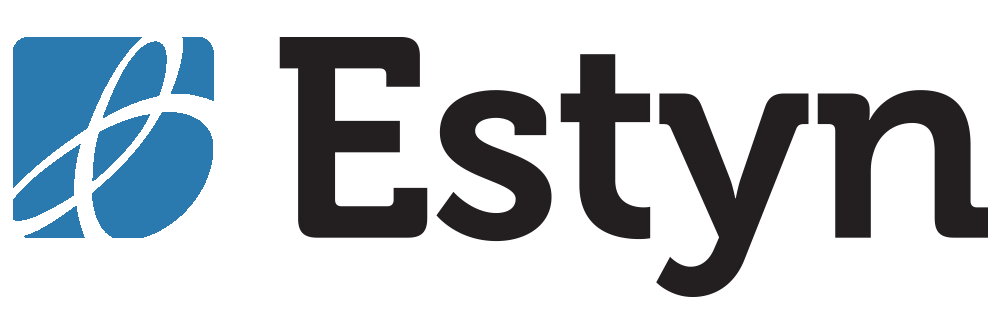 Title Welsh point 45
Safon Uwch Cymraeg Iaith Gyntaf
A level Welsh First Language
estyn.llyw.cymru
estyn.gov.wales
Cefndir
Background
Mae’r adroddiad hwn yn ymateb i gais am gyngor gan Lywodraeth Cymru yn llythyr cylch gwaith blynyddol y Gweinidog Addysg at Estyn ar gyfer 2019-2020.  Nod yr arolygiad pynciol hwn yw rhoi trosolwg i Lywodraeth Cymru am safonau, agweddau dysgwyr, darpariaeth ac arweinyddiaeth o ran y Gymraeg fel pwnc Safon Uwch Iaith Gyntaf. 
 
Mae’r adroddiad yn gwerthuso pa mor dda yw ansawdd addysgu ac asesu, cynllunio cwricwlaidd, ynghyd â’r profiadau dysgu ffurfiol ac anffurfiol sydd yn cyfrannu at godi safonau a gwella profiadau dysgwyr yng nghyfnod allweddol 5.
This report is a response to a request for advice from the Welsh Government in the Education Minister’s annual remit letter to Estyn for 2019-2020.  The aim of this subject inspection is to provide Welsh Government with an overview of standards, learners’ attitudes, provision and leadership in terms of Welsh as a First Language A level subject.


The report evaluates how good is the quality of teaching and assessment, and curricular planning, in addition to the formal and informal learning experiences that contribute towards raising standards and improving learners’ experiences in key stage 5.
Bydd yr adroddiad hwn o ddiddordeb i athrawon Cymraeg a phenaethiaid mewn ysgolion uwchradd a cholegau addysg bellach, swyddogion mewn awdurdodau lleol, consortia rhanbarthol a Llywodraeth Cymru.  Bydd canfyddiadau’r adroddiad yn helpu i lywio’r gwaith o lunio cwricwlwm newydd i Gymru a chefnogi nod y Llywodraeth i gynyddu nifer y myfyrwyr sy’n astudio Cymraeg Safon Uwch Iaith Gyntaf


Mae’r adroddiad yn cynnwys enghreifftiau o arfer dda a fydd yn annog darparwyr ac ymarferwyr i fyfyrio ar eu harferion cyfredol a’u harfarnu.
This report will be of interest to Welsh language teachers and headteachers in secondary schools and further education colleges, local authority officers, regional consortia and Welsh Government.  The report’s findings will help to inform the work of devising a new curriculum for Wales and support the Government’s aim of increasing the number of students who study A level Welsh First Language



The report includes examples of good practice that will encourage providers and practitioners to reflect on, and evaluate, their current practice.
estyn.llyw.cymru
estyn.gov.wales
Prif ganfyddiadau
Main findings
Yng nghyfnod allweddol 5 ym mron pob un o’r ysgolion yr ymwelwyd â nhw fel rhan o’r adolygiad hwn, mae balchder ac ymdeimlad y dysgwyr Safon Uwch Cymraeg o goleddu’r ffaith eu bod yn Gymry yn nodwedd eithriadol.  Mae’r dysgwyr hyn, sydd wedi dewis astudio’r Gymraeg fel pwnc Safon Uwch, yn gweld y Gymraeg yn fwy na phwnc.  Yn aml, maent yn chwarae rhan flaenllaw ym mywyd yr ysgol a’u cymunedau.  Maent hefyd yn gwerthfawrogi'r medrau trosglwyddadwy perthnasol a ddaw o astudio’r pwnc i’w paratoi at y byd gwaith.
In key stage 5, in nearly all of the schools that were visited as part of this review, A level Welsh learners’ pride in cherishing the fact that they are Welsh is an exceptional feature.  These learners, who have chosen to study Welsh as an A level subject, see Welsh as more than a subject.  Often, they play a leading part in the life of their school and their community.  They also value the relevant transferable skills that they gain from studying the subject in preparing them for the world of work.
estyn.llyw.cymru
estyn.gov.wales
Safonau yn y Gymraeg
 
Mae llawer o ddysgwyr Safon Uwch Cymraeg yn gwneud cynnydd cryf yn eu medrau, gwybodaeth a’u dealltwriaeth o’r pwnc.  Maent yn siarad yn hyderus a rhugl ac mae eu hiaith, ar y cyfan, yn gywir a naturiol.  Mae ychydig o ddysgwyr yn gwneud cynnydd cyfyngedig yn y pwnc ar sail diffyg meistrolaeth ar gynnwys ac arddull y testunau gosod yn ogystal â diffygion mynegiant ysgrifenedig.  Maent yn trafod yn fwy arwynebol a chyffredinol gan fynegi eu syniadau yn llai hyderus mewn iaith llai graenus.
Standards in Welsh

Many A level Welsh learners make strong progress in their skills, knowledge and understanding of the subject.  They speak confidently and fluently, and their language, on the whole, is accurate and natural.  A few learners make limited progress in the subject, based on a lack of mastery of the content and style of the set texts, in addition to shortcomings in written expression.  They discuss more superficially and generally, and express their ideas less confidently in less refined language.
estyn.llyw.cymru
estyn.gov.wales
Mae gan lawer o ddysgwyr yr hyder angenrheidiol, ynghyd â gafael gadarn ar yr iaith Gymraeg, i’w defnyddio mewn sefyllfaoedd ffurfiol ac anffurfiol.  Serch hynny, nid yw ychydig o ddysgwyr yn cael cyfleoedd digonol i ddatblygu eu medrau llafar mewn cyd-destunau anffurfiol y tu allan i’r ysgol.  Yn gyffredinol, mae hyn oherwydd cyd-destun sosioieithyddol yr ardaloedd neu oherwydd diffyg diddordeb ac awydd dysgwyr i fynychu gweithgareddau cyfrwng Cymraeg yn y gymuned gan nad ydynt yn berthnasol neu’n apelio atynt.
Many learners have the necessary confidence and a sound grasp of the Welsh language to use it in formal and informal situations.  However, a few learners are not given adequate opportunities to develop their oral skills in informal contexts outside school.  Overall, this is because of the areas’ socio-linguistic context, or learners’ lack of interest and desire to attend Welsh-medium activities in the community as they are not relevant or do not appeal to them.
estyn.llyw.cymru
estyn.gov.wales
Dros y ddeng mlynedd diwethaf, mae’r ganran o ymgeiswyr sy’n ennill graddau A*/A yn y pwnc wedi aros yn lled gyson.  Mae’r ganran sy’n ennill graddau A*-C hefyd wedi aros yn lled gyson.  Er bod nifer y disgyblion sydd yn astudio Safon Uwch Cymraeg wedi disgyn dros y ddeng mlynedd diwethaf, mae’r gostyngiad canrannol yn debyg i’r gostyngiad mewn pynciau eraill.  Yn 2018/2019, mae canran y disgyblion Blwyddyn 13 sy’n astudio Cymraeg Safon Uwch Iaith Gyntaf yn debyg i’r ganran yn 2008/2009.
Over the last ten years, the percentage of candidates who gain A*/A grades in the subject has remained fairly consistent.  The percentage that gain A*-C grades has also remained fairly consistent.  Although the number of pupils that study A level Welsh has fallen over the last ten years, the percentage decrease is similar to the decrease in other subjects.  In 2018/2019, the percentage of Year 13 pupils that study A level Welsh First Language is similar to the percentage in 2008/2009.
estyn.llyw.cymru
estyn.gov.wales
Attitudes towards the Welsh language and Welsh as an A level subject
Learners choose to continue to study Welsh as an A level subject for a number of reasons, including that they enjoyed the GCSE course, the influence of the department’s teachers, their confidence in the subject due to the home background, and the influence of parents and family members who have studied the subject.  The main reasons for key stage 4 learners not studying the A level course are career aspirations and a lack of enjoyment of the GCSE Literature course, in particular the visual literature texts.
Agweddau at y Gymraeg ac at Gymraeg Safon Uwch Iaith Gyntaf
Mae’r dysgwyr yn dewis parhau i astudio Cymraeg fel pwnc Safon Uwch am nifer o resymau, gan gannwys eu bod wedi mwynhau’r cwrs TGAU, dylanwad athrawon yn yr adran, eu hyder yn y pwnc oherwydd cefndir y cartref, a dylanwad rhieni ac aelodau o’r teulu sydd wedi astudio’r pwnc.  Prif resymau dysgwyr cyfnod allweddol 4 dros beidio ag astudio’r cwrs Safon Uwch yw dyheadau gyrfaol a diffyg mwynhad o’r cwrs TGAU Llenyddiaeth, yn benodol y testunau llunyddiaeth
estyn.llyw.cymru
estyn.gov.wales
Mae agweddau’r rhan fwyaf o ddysgwyr cyfnod allweddol 4 a chyfnod allweddol 5 tuag at yr iaith Gymraeg mewn ysgolion cyfrwng Cymraeg ac ysgolion naturiol ddwyieithog, at ei gilydd, yn gadarnhaol.  Serch hynny, mae awydd a hyder lleiafrif o ddysgwyr i ddefnyddio’r Gymraeg yn gymdeithasol ac mewn ystod o sefyllfaoedd y tu allan i’w gwersi yn yr ysgol yn tueddu i bylu yn ystod eu haddysg uwchradd.

Mae’r rhan fwyaf o ddysgwyr yn ymwybodol o’r medrau gwerthfawr a ddaw o fod yn ddysgwyr dwyieithog o ran cyflogadwyedd ac apêl i gyflogwyr.  Fodd bynnag, mae llawer o ddysgwyr mewn ysgolion dwyieithog yn dewis astudio eu cyrsiau trwy Saesneg yng nghyfnod allweddol 5.
Most key stage 4 and key stage 5 learners’ attitudes towards the Welsh language in Welsh-medium schools and naturally bilingual schools are positive, on the whole.  However, the desire and confidence of a minority of learners in using the Welsh language socially, and in a range of situations outside their lessons at school, tends to fade during their secondary education.


Most learners are aware of the valuable skills that are gained from being bilingual learners, in terms of employability and appeal to employers.  However, many learners in bilingual school choose to study their courses through the medium of English in key stage 5.
estyn.llyw.cymru
estyn.gov.wales
Addysgu a phrofiadau dysgu 

Yn y rhan fwyaf o ysgolion yr ymwelwyd â nhw fel rhan o’r adolygiad hwn, mae ansawdd y ddarpariaeth ar gyfer addysgu Cymraeg Safon Uwch Iaith Gyntaf o leiaf yn dda ac yn rhagorol mewn lleiafrif ohonynt.  Yn yr ysgolion lle mae’r addysgu fwyaf llwyddiannus, mae gan athrawon wybodaeth bynciol aruchel a llwyddant i gyflwyno’r cwrs mewn dull creadigol a gwreiddiol sy’n tanio dychymyg y dysgwyr.  Mae’r athrawon hyn yn gosod disgwyliadau uchel i’w dysgwyr ac yn cynllunio gwersi sydd yn saernïo’r dulliau o gyflwyno’r testunau a’r medrau pynciol yn gelfydd.
Teaching and learning experiences
In most of the schools that were visited as part of this review, the quality of provision for teaching A level Welsh First Language is at least good, and excellent in a minority.  In the schools in which teaching is most successful, teachers have exceptional subject knowledge and succeed in delivering the course in a creative and original way that sparks learners’ imaginations.  These teachers set high expectations for their learners, and plan lessons that structure the methods of introducing the texts and subject skills skilfully.
estyn.llyw.cymru
estyn.gov.wales
Mewn ychydig o ysgolion, nid oes digon o ffocws ar herio dysgwyr i gyrraedd y graddau uchaf.  Yn yr achosion hyn, nid yw’r addysgu’n  datblygu digon ar annibyniaeth y dysgwyr i ymdrin â thestunau synoptig na dyfnhau eu dealltwriaeth o gysyniadau mwyaf cymhleth y testunau.  Yn gyffredinol, yn yr ysgolion hyn, nid oes digon o sylw yn cael ei roi i argymhellion o brofiadau dysgu proffesiynol i fireinio a datblygu addysgeg er mwyn codi safonau.  O ganlyniad, nid yw dysgwyr uwch eu gallu yn arbennig yn cael eu hymestyn fel y dylent
 
.
In a few schools, there is not enough focus on challenging learners to attain the highest grades.  In these cases, teaching does not develop learners’ independence sufficiently to deal with synoptic texts or deepen their understanding of the most complex concepts in those texts.  Overall, in these schools, not enough attention is given to recommendations from professional learning experiences to refine and develop pedagogy in order to raise standards.  As a result, more able learners are not stretched as they should be.
estyn.llyw.cymru
estyn.gov.wales
Mae’r rhan fwyaf o athrawon Cymraeg yn yr ysgolion uwchradd yr ymwelwyd â nhw yn cynnig profiadau cyfoethog a hynod werthfawr i’w dysgwyr Safon Uwch er mwyn sbarduno a magu eu balchder yn yr iaith a’r diwylliant Cymraeg.  Yn y mwyafrif o adrannau, gwneir ymdrech gyson i drefnu gweithgareddau ysgogol i ddyfnhau dealltwriaeth a magu pleser y dysgwyr yn y testunau gosod
Most Welsh language teachers in the secondary schools that were visited provide rich and highly valuable experiences for A level learners, in order to ignite and nurture their pride in the Welsh language and Welsh culture.  In a majority of departments, a consistent effort is made to organise stimulating activities to deepen learners’ understanding and nurture their pleasure in the set texts.
estyn.llyw.cymru
estyn.gov.wales
Arweinyddiaeth a rheolaeth

Mae gan y rhan fwyaf o benaethiaid ysgolion uwchradd a cholegau yr ymwelwyd â nhw weledigaeth glir ar gyfer y Gymraeg.  Seilir y weledigaeth hon ar gynnig darpariaeth gyfoethog a phrofiadau dysgu effeithiol fel bod pob disgybl yn gwneud y cynnydd gorau posibl wrth ddatblygu eu medrau yn y Gymraeg.  Mae gan yr arweinwyr gorau gynlluniau strategol clir sy’n newid yn flynyddol ar sail arfarniad manwl er mwyn hyrwyddo’r Gymraeg a Chymreictod o fewn eu cyd-destunau.  Fodd bynnag, yn y ddeng mlynedd ddiwethaf, nid yw’r ffactorau hyn wedi llwyddo i gynyddu’r gyfran o ddysgwyr sy’n dewis astudio Safon Uwch Cymraeg.
Leadership and management
Most headteachers in the secondary schools and colleges that were visited have a clear vision for the Welsh language.  This vision is based on providing rich provision and effective learning experiences, so that all pupils make the best possible progress in developing their Welsh language skills.  The best leaders have clear strategic plans that change annually based on a detailed evaluation, in order to promote the Welsh language and Welshness within their contexts.  However, in the last ten years, these factors have not succeeded in increasing the proportion of learners who choose to study A level Welsh.
Most leaders of Welsh departments have a robust vision to increase the numbers that study the subject at A level, based on their passion and enthusiasm towards the subject.  Many subject leaders provide opportunities for students to learn informally and formally about the A level course, by organising valuable enrichment activities to deepen and broaden students’ experiences of the subject.  However, they face frequent challenges in promoting the subject as an A level option as a result of national marketing campaigns that promote other subjects, such as STEM subjects.
Mae gan y rhan fwyaf o arweinwyr adrannau'r Gymraeg weledigaeth gadarn i gynyddu’r niferoedd sy’n astudio’r pwnc Safon Uwch ar sail eu hangerdd a brwdfrydedd at y pwnc.  Mae llawer o arweinwyr pwnc yn cynnig cyfleoedd i fyfyrwyr ddysgu mewn dulliau anffurfiol a ffurfiol am y cwrs Safon Uwch drwy drefnu gweithgareddau cyfoethogi gwerthfawr i ddyfnhau ac ehangu profiadau myfyrwyr o’r pwnc.  Er hyn, maent yn wynebu heriau cyson i hyrwyddo’r pwnc fel opsiwn Safon Uwch yn sgil ymgyrchoedd marchnata cenedlaethol sy’n hyrwyddo pynciau eraill, megis pynciau STEM
Mae llawer o arweinwyr canol yn trefnu digwyddiadau marchnata blynyddol er mwyn hyrwyddo’r pwnc fel cwrs astudio Safon Uwch.  Mae rhain yn cynnwys siaradwyr gwadd, cyflwyniadau gan y Coleg Cymraeg Cenedlaethol, anerchiadau gan gyn-ddysgwyr a phamffledi nosweithiau opsiynau lliwgar a dengar.  Fodd bynnag, nid oes un adnodd cenedlaethol safonol i hyrwyddo’r pwnc a’r medrau cyflogadwyedd a ddaw o’i astudio.
Many middle leaders organise annual marketing events in order to promote the subjects as an A level study course.  These include guest speakers, presentations by Coleg Cymraeg Cenedlaethol, addresses from former pupils, and colourful and attractive option evening pamphlets.  However, there are no standardised national resources to promote the subject and the employability skills that are gained from studying it.
Mae dulliau monitro'r targedau a bennir yn y Cynlluniau Strategol y Gymraeg mewn Addysg (CSGAu) i wella addysg cyfrwng Cymraeg yn eu hardal yn amrywio’n fawr ar draws yr awdurdodau lleol.  Nid yw’r rhan fwyaf o arweinwyr mewn ysgolion yn ymwybodol o Ddeilliant 5 i gael ‘Mwy o fyfyrwyr yn meddu ar fedrau Cymraeg lefel uwch’.
Mae arweinwyr mewn lleiafrif o ysgolion dwyieithog yn wynebu heriau cynyddol i gryfhau’r cyfrwng addysgu Cymraeg yng nghyfnod allweddol 4 a 5.  Er mwyn goresgyn yr heriau hyn, mae enghreifftiau llwyddiannus o arweinwyr yn addasu a theilwra eu darpariaeth er mwyn grymuso a chryfhau’r dilyniant ieithyddol cyfrwng Cymraeg.  Yn ogystal, mae targedau meintiol yng nghynlluniau strategol yr ysgolion hyn i gynyddu’r nifer o ddysgwyr sy’n astudio eu pynciau trwy gyfrwng y Gymraeg yng nghyfnod allweddol 4 a 5.
The methods for monitoring the targets that are set in Welsh in Education Strategic Plans (WESPs) to improve Welsh-medium education in their area vary greatly across local authorities.  Most school leaders are not aware of Outcome 5 ‘More pupils and students with higher level skills in Welsh’.
Leaders in a minority of bilingual schools face increasing challenges in strengthening the medium of teaching Welsh in key stage 4 and 5.  In order to overcome these challenges, there are successful examples of leaders adapting and tailoring their provision in order to empower and strengthen Welsh-medium linguistic progression.  There are also quantitative targets in these schools’ strategic plans to increase the number of learners that study their subjects through the medium of Welsh in key stage 4 and 5.
estyn.llyw.cymru
estyn.gov.wales
Argymhellion
Recommendations
Dylai ysgolion a cholegau addysg bellach:
Gynllunio’n strategol a marchnata Cymraeg Safon Uwch Iaith Gyntaf er mwyn cynyddu niferoedd y dysgwyr sy’n dewis y pwnc

Datblygu dulliau effeithiol o gyflwyno’r testunau gosod a synoptig i ddysgwyr mewn dulliau cyfoes a gwreiddiol

Cynllunio’n fwriadus i gynyddu awydd, dygnwch a hyder dysgwyr ysgolion uwchradd i ddefnyddio’r Gymraeg a chydweithio gyda phartneriaid allanol i hyrwyddo hyn
Schools and further education colleges should:
Market A level Welsh First Language effectively in order to increase the number of learners that choose the subject

Develop effective methods of introducing the set and synoptic texts to learners in contemporary and original ways

Plan purposefully to increase the desire, resilience and confidence of secondary school learners to use the Welsh language, and work with external partners to promote this
estyn.llyw.cymru
estyn.gov.wales
Argymhellion
Recommendations
Dylai awdurdodau lleol a chonsortia rhanbarthol:
Gynnal rhwydweithiau er mwyn darparu cyfleoedd dysgu proffesiynol a rhannu’r arferion gorau o ran addysgu Safon Uwch Iaith Gyntaf Cymraeg

Olrhain fesul ysgol y cyfrannau o ddysgwyr cyfnod allweddol 4 a 5 sy’n dilyn cyrsiau drwy’r Gymraeg a gosod targedau i gynyddu hyn yn ôl amcanion Cynllun Strategol y Gymraeg mewn Addysg
Local authorities and regional consortia should:
Provide networks in order to offer professional learning opportunities and share best practice in terms of teaching A level Welsh First Language

Track the proportions of learners in key stage 4 and 5 that pursue courses through the medium of Welsh, and set targets to increase this in line with the objectives of the Welsh in Education Strategic Plan
estyn.llyw.cymru
estyn.gov.wales
Argymhellion
Recommendations
Dylai Llywodraeth Cymru:
Ddarparu adnodd marchnata cenedlaethol i hyrwyddo Safon Uwch Cymraeg Iaith Gyntaf a medrau cyflogadwyedd y pwnc

Cydweithio gyda Cymwysterau Cymru i sicrhau bod cymwysterau TGAU Cymraeg newydd i gefnogi’r cwricwlwm arfaethedig yn cynnig testunau mwy cyfredol a pherthnasol i ddysgwyr
Welsh Government should:
Provide a national marketing resource to promote A level Welsh First Language and the subject’s employability skills

Work with Qualifications Wales to ensure that the new Welsh GCSE qualifications to support the proposed curriculum offer texts that are more contemporary and more relevant to learners
estyn.llyw.cymru
estyn.gov.wales
Arfer orau
Best practice
Yn Ysgol y Preseli, mae’r adran yn gwneud defnydd creadigol o’r ‘Siwpyr Stomp’, er enghraifft er mwyn gosod y traddodiad barddol yn ei gyd-destun heddiw.  Mae’r athrawon yn frwdfrydig dros eu pwnc ac yn defnyddio eu gwybodaeth bynciol aruchel i fynd dan groen cerddi Taliesin ac Aneurin a’u gwneud yn berthnasol i fywyd heddiw.  Maent yn cymharu pwrpas a swyddogaeth beirdd y chweched ganrif, sef diddanu cynulleidfaoedd â stomp farddonol i ddathlu goreuon y byd barddonol yn yr unfed ganrif ar hugain.  Mae hyn yn arwain fel sbardun at ddealltwriaeth gadarnach y disgyblion o bwrpas a pherthnasedd y traddodiad barddol hyd heddiw.
At Ysgol y Preseli, the department uses ‘Siwpyr Stomp’ creatively, for example in order to place the bardic tradition in its modern day context.  Teachers are passionate about their subject and use their exceptional subject knowledge to get under the skin of Taliesin and Aneurin’s poems and make them relevant to modern life.  They compare the purpose and function of sixth century bards, which was to entertain crowds, with a poetry stomp to celebrate the best in the poetic world in the twenty-first century.  This leads to pupils having a sounder understanding of the purpose and relevance of the bardic tradition today.
estyn.llyw.cymru
estyn.gov.wales
Arfer orau
Best practice
Yn Ysgol Bro Pedr, cynigir gweithgareddau niferus gan y dysgwyr uwchradd i gefnogi’r dysgwyr cynradd gan ei bod yn ysgol pob oed  Enghreifftiau o hyn yw dysgwyr yr uwchradd yn chwarae gemau iard drwy gyfrwng y Gymraeg gyda’r dysgwyr cynradd.  Yn ogystal, mae dysgwyr y chweched yn hyfforddi’r dysgwyr iau ar gyfer cystadlaethau’r Eisteddfod ysgol.  Canlyniad y gweithgareddau hyn yw bod y dysgwyr iau yn cael modelau rôl hŷn sy’n gwneud siarad Cymraeg yn weithgaredd naturiol a hwyliog.
At Ysgol Bro Pedr, secondary learners provide numerous activities to support primary learners, as it is an all-age school.  Examples of this include secondary learners playing playground games with the primary learners through the medium of Welsh.  Sixth-form learners also coach younger learners for competitions in the school Eisteddfod.  The result of these activities is that younger pupils have older role models who make speaking Welsh a natural and fun activity.
estyn.llyw.cymru
estyn.gov.wales
Cwestiynau i ddarparwyr
Questions for providers
Ydy’r ysgol/coleg yn cynllunio’n strategol a marchnata Cymraeg Safon Uwch Iaith Gyntaf er mwyn cynyddu niferoedd y dysgwyr sy’n dewis y pwnc?
Ydy adran y Gymraeg yn addasu ei dulliau o addysgu’r testunau gosod ar sail adroddiadau arholwyr ac argymhellion o brofiadau dysgu proffesiynol?
Ydy adran y Gymraeg yn cynllunio dulliau effeithiol o gyflwyno testunau synoptig i ddysgwyr mewn dulliau cyfoes a gwreiddiol?
Does the school/college market A level Welsh First Language effectively in order to increase the number of learners that choose the subject?
Does the Welsh Department adapt it’s  teaching methods of teaching the set texts after reading examiners’ reports and considering professional learning recommendations?
Does the Welsh Department plan effective strategies to present synoptic texts to learners in contemporary and original ways?
estyn.llyw.cymru
estyn.gov.wales
Cwestiynau i ddarparwyr
Questions for providers
4. 	Ydy adran y Gymraeg yn rhoi digon o ffocws ar herio dysgwyr i gyrraedd y graddau uchaf drwy ddatblygu eu dysgu annibynnol a dyfnhau eu dealltwriaeth o gysyniadau mwyaf cymhleth y testunau ?
5. Ydy’r Ysgol yn rhoi ffocws digonol ar gydweithio gyda darparwyr allanol er mwyn cynyddu awydd, dygnwch a hyder dysgwyr  i ddefnyddio’r Gymraeg?
6. Oes targedau meintiol yng nghynllun strategol ysgolion dwyieithog i gynyddu’r nifer o ddysgwyr sy’n astudio eu pynciau trwy gyfrwng y Gymraeg yng nghyfnod allweddol 4 a 5?
4. Does the Welsh department place enough focus on challenging learners to attain the highest grades by deepening their understanding of the most complex concepts in the texts and developing their independent learning?
5. Does the school put enough focus on working with external partners to increase the desire, resilience and confidence of learners to use the Welsh language? 
6. Are there quantitative targets in bilingual schools’ strategic plans to increase the number of learners that study their subjects through the medium of Welsh in key stage 4 and 5?
estyn.llyw.cymru
estyn.gov.wales
Cwestiynau…
Questions…